Figure 5. Selection limits in velocity width–integrated flux space. The theoretical 5σ limit for selection based on ...
Mon Not R Astron Soc, Volume 346, Issue 3, December 2003, Pages 787–802, https://doi.org/10.1111/j.1365-2966.2003.07134.x
The content of this slide may be subject to copyright: please see the slide notes for details.
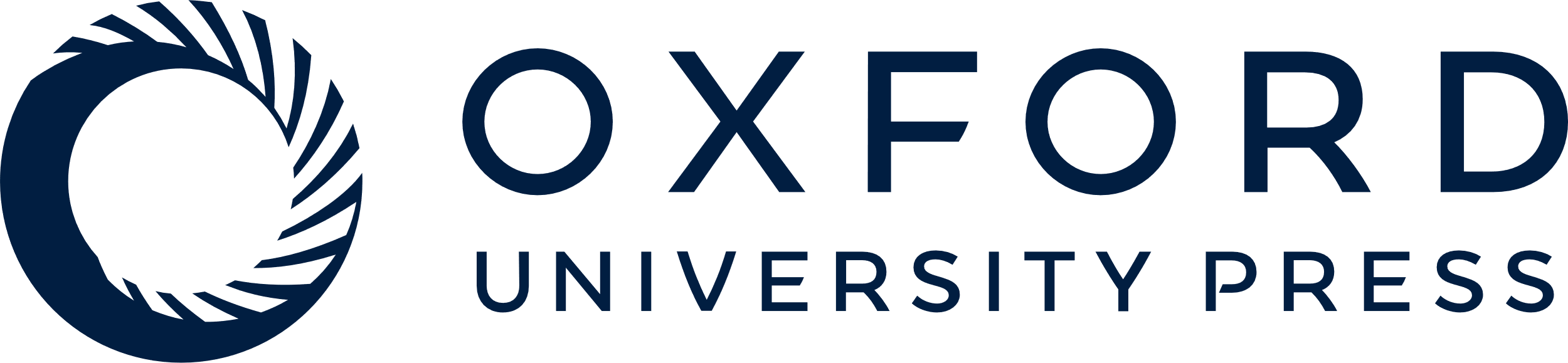 [Speaker Notes: Figure 5. Selection limits in velocity width–integrated flux space. The theoretical 5σ limit for selection based on constant signal-to-noise ratio using optimal smoothing is shown by the dashed line and the 3σ limit for peak-flux selection (FH i/ΔV20= constant) is shown by the solid line.


Unless provided in the caption above, the following copyright applies to the content of this slide: © 2003 RAS]